Figure 5. Neuroanatomical correlates of the alerting effect: brain regions significantly more activated during neutral ...
Cereb Cortex, Volume 11, Issue 1, January 2001, Pages 73–84, https://doi.org/10.1093/cercor/11.1.73
The content of this slide may be subject to copyright: please see the slide notes for details.
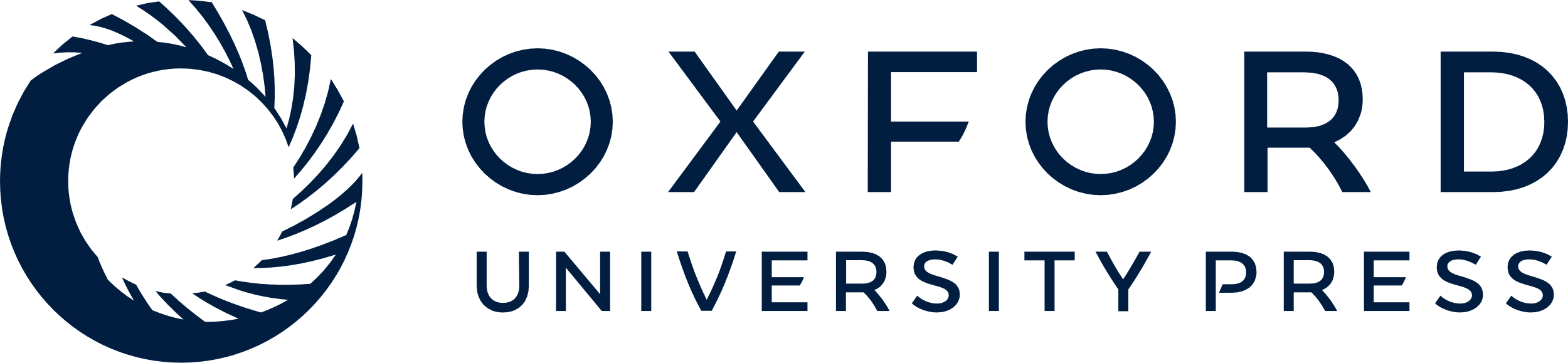 [Speaker Notes: Figure 5.  Neuroanatomical correlates of the alerting effect: brain regions significantly more activated during neutral cue than no-cue trials rendered onto (a) lateral and (b) dorsal views of a standardized template brain. Superior and inferior parietal cortex activations are shown in greater detail in (c) and are superimposed over the averaged structural MRI of all 10 subjects.


Unless provided in the caption above, the following copyright applies to the content of this slide: © Oxford University Press]